Styl życia jako forma łagodzenia objawów napięcia przedmiesiączkowego – aktywność fizyczna i higiena snu
mgr Dominika Granda, mgr inż. Maria Szmidt, dr hab. Joanna Kałuża, prof. SGGW

Katedra Żywienia Człowieka
Szkoła Główna Gospodarstwa Wiejskiego w Warszawie
PMS* - objawy
*PMS (z ang. Premenstrual syndrome) – Zespół Napięcia Przedmiesiączkowego
Ryu A., Kim T.H. (2015) Premenstrual syndrome: A mini review, Maturitas
Epidemiologia
Ryu A., Kim T.H. (2015) Premenstrual syndrome: A mini review, Maturitas 82(4), 436-440
[Speaker Notes: Tutaj dodatkowo wspomniałabym o kosztach i nieobecności w pracy]
PMS  - metody leczenia
Modyfikowalne elementy 
stylu życia
*PMS (z ang. Premenstrual syndrome) – Zespół Napięcia Przedmiesiączkowego
[Speaker Notes: Etiologia PMS pozostaje niewyjaśniona: w związku z czym dostępne metody leczenia są jedynie objawowe, w dodatku obarczone licznymi skutkami ubocznymi; nie każda kobieta może je stosować. Aktualnie prowadzone są liczne badania nad możliwymi czynnikami modyfikowalnymi, związanymi ze stylem życia które mogą wpływać na obniżenie dokuczliwości objawów, w tym również badania nad sposobem żywienia.]
Cel pracy
Celem pracy był przegląd publikacji dotyczących wpływu różnych aspektów stylu życia w kontekście występowania PMS, ze szczególnym uwzględnieniem aktywności fizycznej i higieny snu.
Metodyka
W ramach pracy w listopadzie 2019 roku przeszukano bazę PubMed przy użyciu słów kluczowych „premenstrual syndrome”, „sleep quality”, „physical activity”, „intervention”. 

Na podstawie analizy tytułów i abstraktów odszukanych publikacji wybrano te najbardziej odpowiadające badanemu tematowi.
Wyniki
Aktywność fizyczna
GB – grupa badana, GK – grupa kontrolna
Aktywność fizyczna – możliwe mechanizmy
Wpływ na gospodarkę hormonalną:
	↓ aldosteronu (przy ↑ poziomie dochodzi do obrzęków)
	↓ reniny (nadmierna aktywność układu renina-agniotensyna-aldosteron może 	powodować bóle głowy, obrzęki, wzrost masy ciała)

Zwiększenie ilości fal alfa w zapisie aktywności bioelektrycznej mózgu (relaks, odprężenie)
Higiena snu
Higiena snu
Bezsenność lub nadmierna senność – objaw PMS

Wszystkie z 5 badań  gorsza subiektywna jakość snu u ♀ z PMS w porównaniu do GK

Zwrócenie szczególnej uwagi na higienę snu w fazie lutealnej
(2 badania)
GK – grupa kontrolna
PSG – badanie polisomnograficzne
Inne elementy stylu życia
Sposób żywienia a PMS
Możliwe kierunki dalszych badań
Podsumowanie
Regularna aktywność fizyczna może być skuteczną formą leczenia niefarmakologicznego PMS

W fazie lutealnej (czas występowania objawów PMS) należy zwrócić szczególną uwagę na higienę snu, gdyż PMS wpływa negatywnie na jakość snu u niektórych kobiet. 

Na dokuczliwość objawów PMS wpływają też inne czynniki stylu życia jak np. sposób żywienia, metody radzenia sobie ze stresem
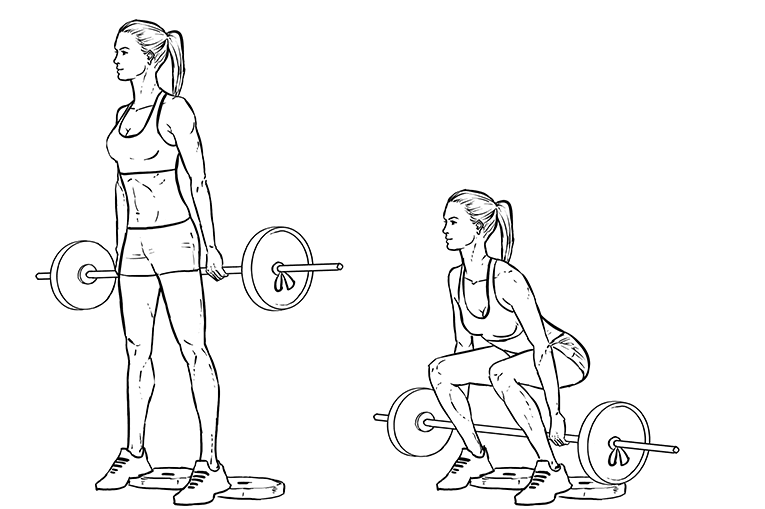 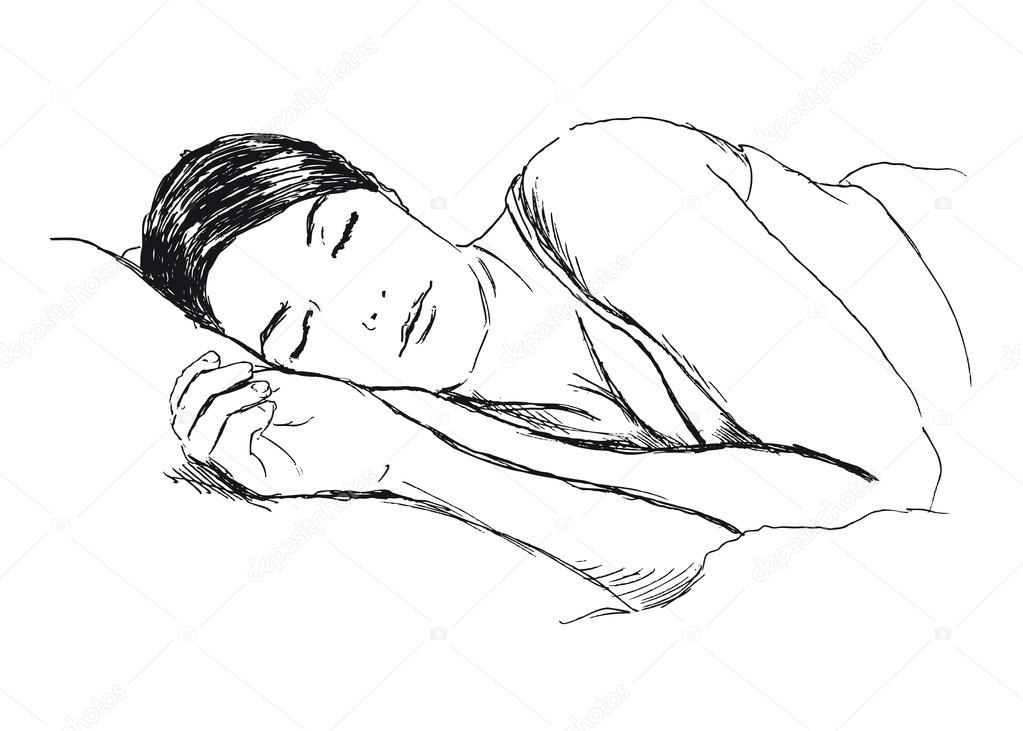 Aşcı, Ö., Gökdemir, F., Süt, H. K., & Payam, F. (2015). The relationship of premenstrual syndrome symptoms with menstrual attitude and sleep quality in Turkish nursing student. Journal of caring sciences, 4(3), 179.
Baker, F. C., Kahan, T. L., Trinder, J., & Colrain, I. M. (2007). Sleep quality and the sleep electroencephalogram in women with severe premenstrual syndrome. Sleep, 30(10), 1283-1291.
Baker, F. C., Sassoon, S. A., Kahan, T., Palaniappan, L., Nicholas, C. L., Trinder, J., & Colrain, I. M. (2012). Perceived poor sleep quality in the absence of polysomnographic sleep disturbance in women with severe premenstrual syndrome. Journal of sleep research, 21(5), 535-545.
Dehnavi, Zahra Mohebbi, Farzaneh Jafarnejad, and Somayeh Sadeghi Goghary. "The effect of 8 weeks aerobic exercise on severity of physical symptoms of premenstrual syndrome: a clinical trial study." BMC women's health 18.1 (2018): 80.
Ejsymont, J., Zegan, M., Michota-Katulska, E. (2014). Wpływ spożycia witaminy D, B6, wapnia oraz magnezu na występowanie objawów zespołu napięcia przedmiesiączkowego, Problemy Higieny i Epidemiologii 95(3), 765-771.
El-Lithy, A., et al. "Effect of aerobic exercise on premenstrual symptoms, haematological and hormonal parameters in young women." Journal of Obstetrics and Gynaecology 35.4 (2015): 389-392.
Krawczyk W., Rudnicka-Drożak E. (2011). Zespoł napięcia przedmiesiączkowego 17(3), 145-147.
Kroll-Desrosiers, Aimee R., et al. "Recreational physical activity and premenstrual syndrome in young adult women: a cross-sectional study." PloS one 12.1 (2017): e0169728.
Maged, Ahmed Mohamed, et al. "Effect of swimming exercise on premenstrual syndrome." Archives of gynecology and obstetrics 297.4 (2018): 951-959.
Nicolau, Z. F., Bezerra, A. G., Polesel, D. N., Andersen, M. L., Bittencourt, L., Tufik, S., & Hachul, H. (2018). Premenstrual syndrome and sleep disturbances: Results from the Sao Paulo Epidemiologic Sleep Study. Psychiatry research, 264, 427-431.
Ozisik Karaman, H. I., Tanriverdi, G., & Degirmenci, Y. (2012). Subjective sleep quality in premenstrual syndrome. Gynecological Endocrinology, 28(8), 661-664.
Ryu A., Kim T.H. (2015) Premenstrual syndrome: A mini review, Maturitas 82(4), 436-440.
Tsai, Su-Ying. "Effect of yoga exercise on premenstrual symptoms among female employees in Taiwan." International journal of environmental research and public health 13.7 (2016): 721.
Walsh S., Ismaili E., Naheed B., O’Brien S. (2015). Diagnosis, pathophysiology and management of premenstrual syndrome. The Obstetrician & Gynaecologist 17:99–104.
Zapraszamy do udziału w badaniu dotyczącym wpływu sposobu żywienia na PMS – m.in. darmowe badania krwi, darmowa analiza składu ciała


dominika_granda@sggw.pl
Dziękuję za uwagę!